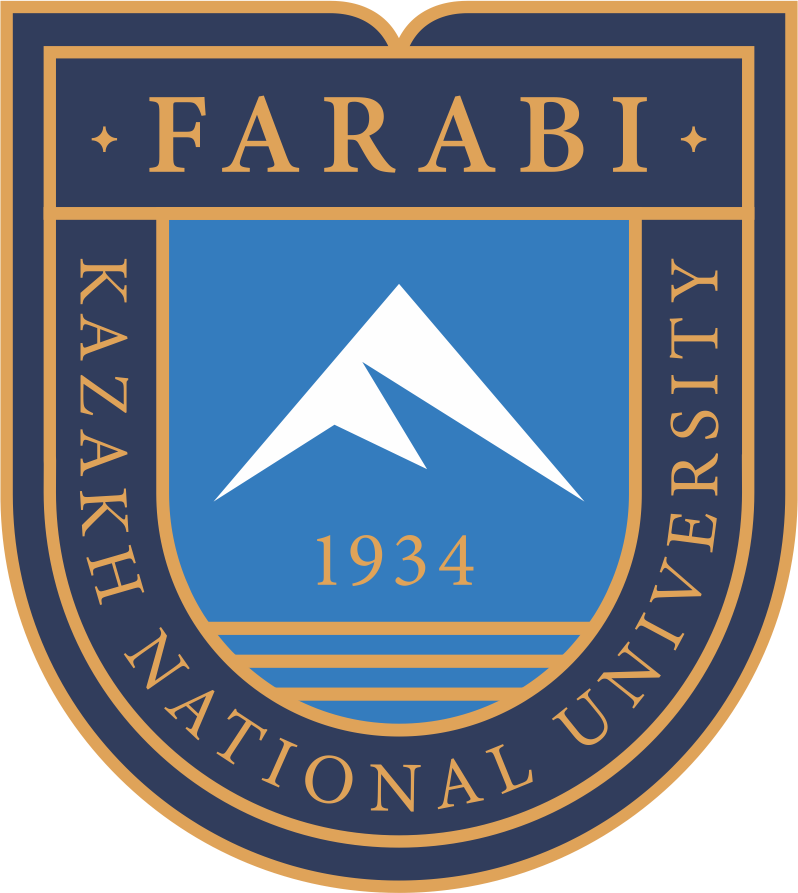 AL-FARABI KAZAKH NATIONAL UNIVERSITY
Department of Recreational geography and tourism
Transportation in Tourism
Assipova Zhanna
PhD, associate professor
Lecture 10
Urban Transportation
Urban Hierarchy
Perspectives about the Urban Spatial Structure: From Dichotomy to Continuum
Dichotomy
Continuum
Urban
EMR
Large City
Rural
Rural
Urban
Towns
Secondary cities
Villages
MUR
EMR: Extended Metropolitan Region  MUR: Mega-Urban Region
[Speaker Notes: Source: adapted from World Bank (2009) World Development Report 2009: Reshaping Economic Geography.]
Demographic Transition
World’s Largest Cities, 1850
World’s Largest Cities, 1900
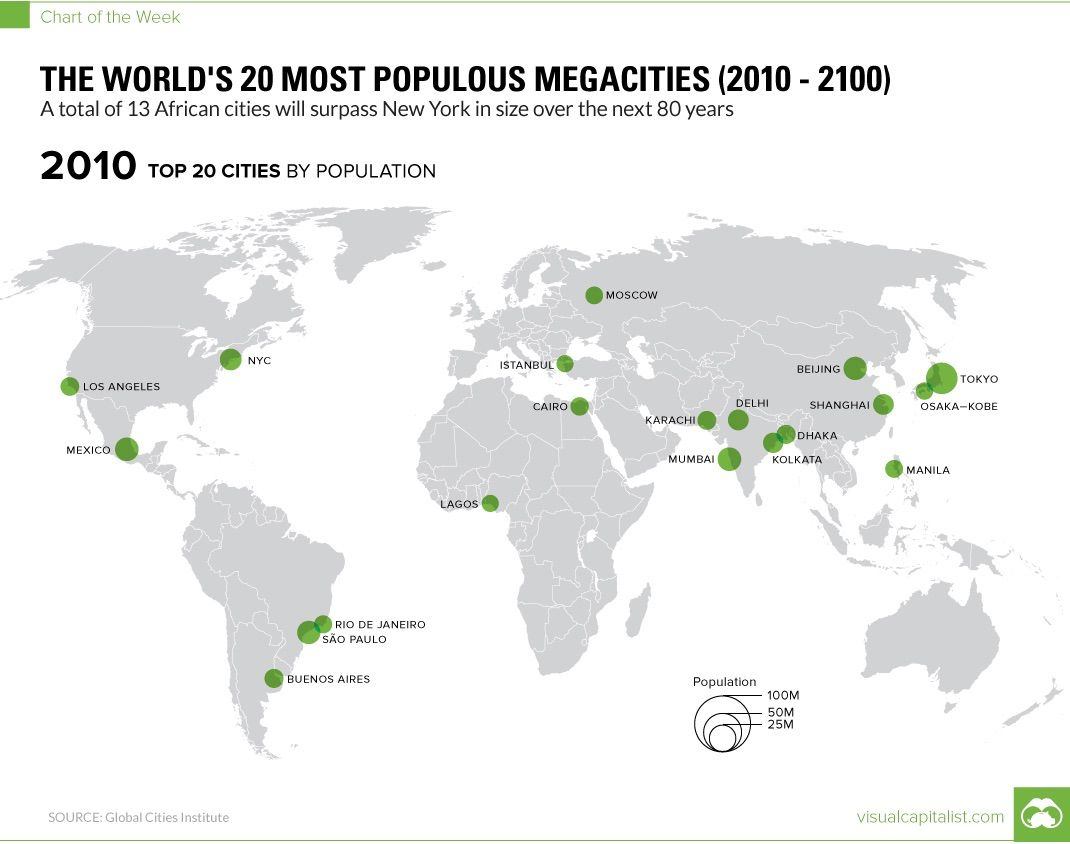 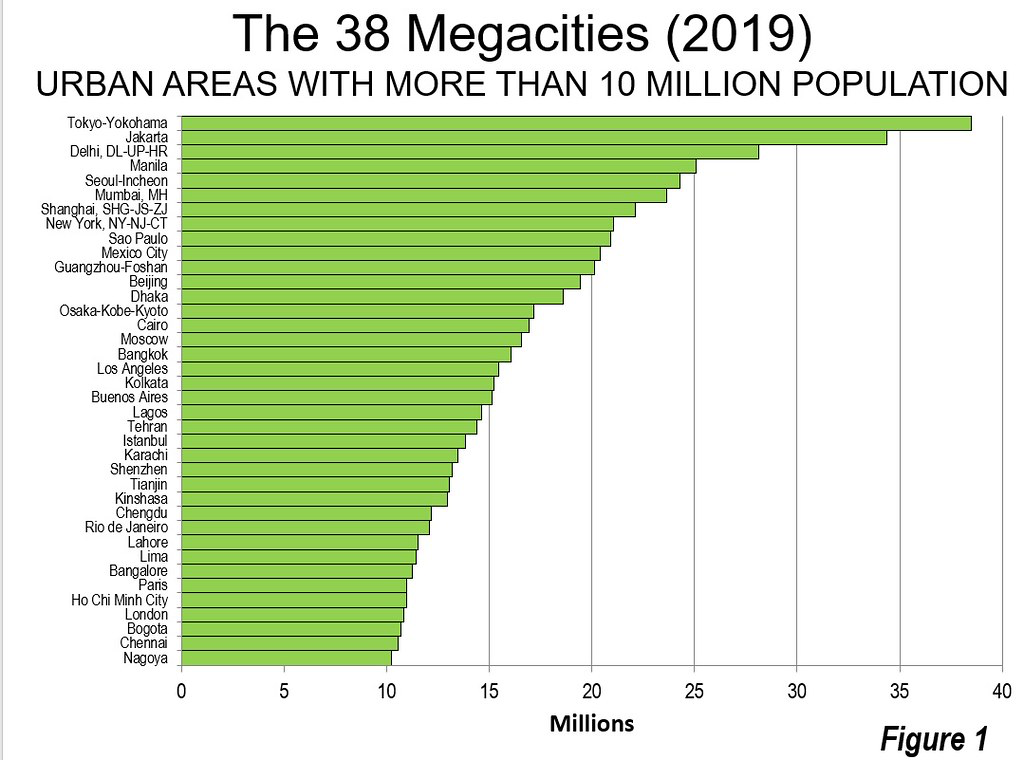 Population, Selected Units, 1880-2009
World Urban Population, 1950-2010 with Projections to 2030 (in billions)
[Speaker Notes: Source: Source:  United Nations, Department of Economic and Social Affairs, Population Division (2012). World Urbanization Prospects: The 2011 Revision.]
Metropolitan Areas of More than 10 Million Inhabitants, 2010
[Speaker Notes: Source: United Nations, Department of Economic and Social Affairs, Population Division. World Urbanization Prospects: The 2011 Revision. New York: United Nations.]
World’s Largest Cities, 1850
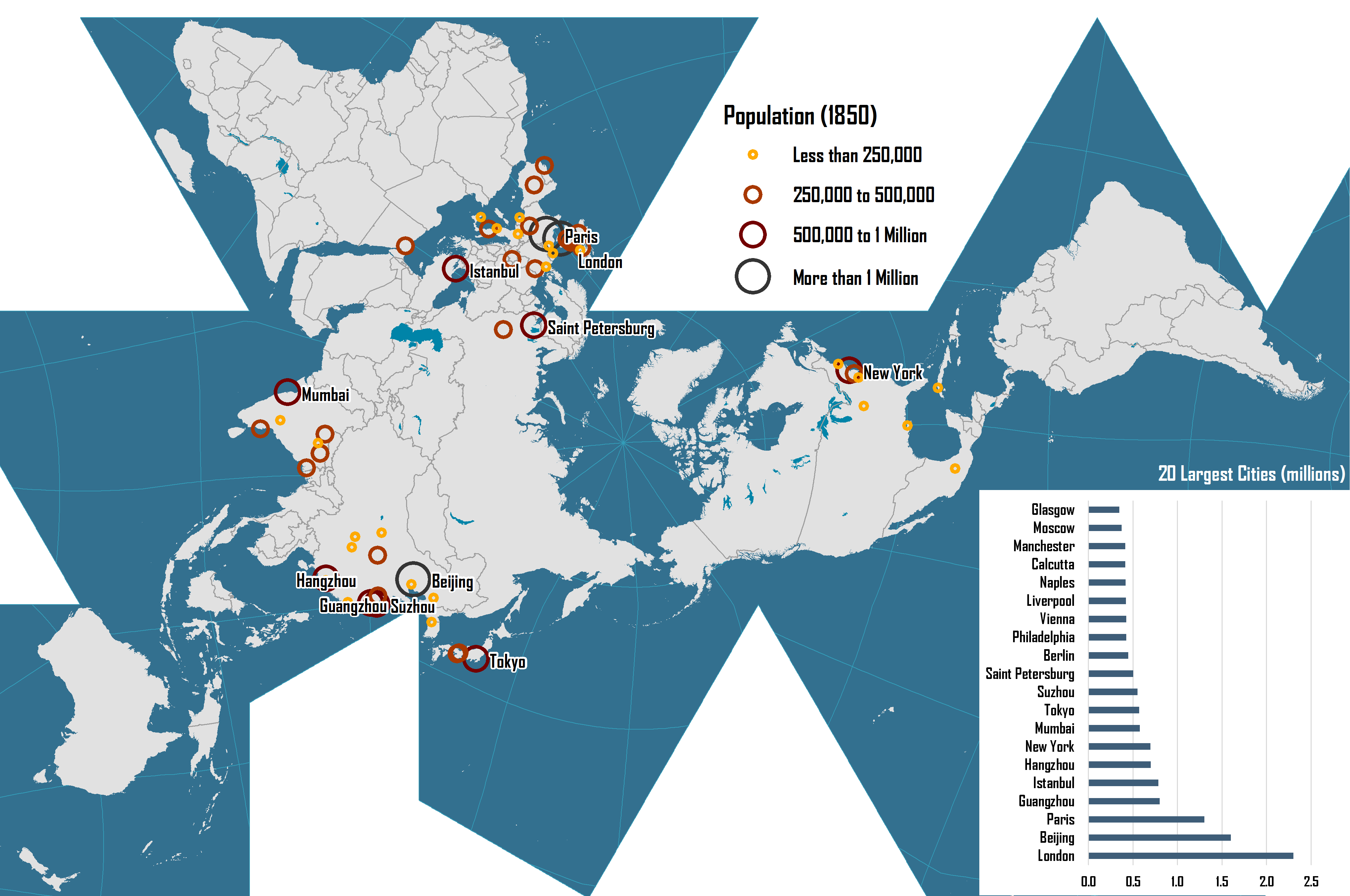 World’s Largest Cities, 2010
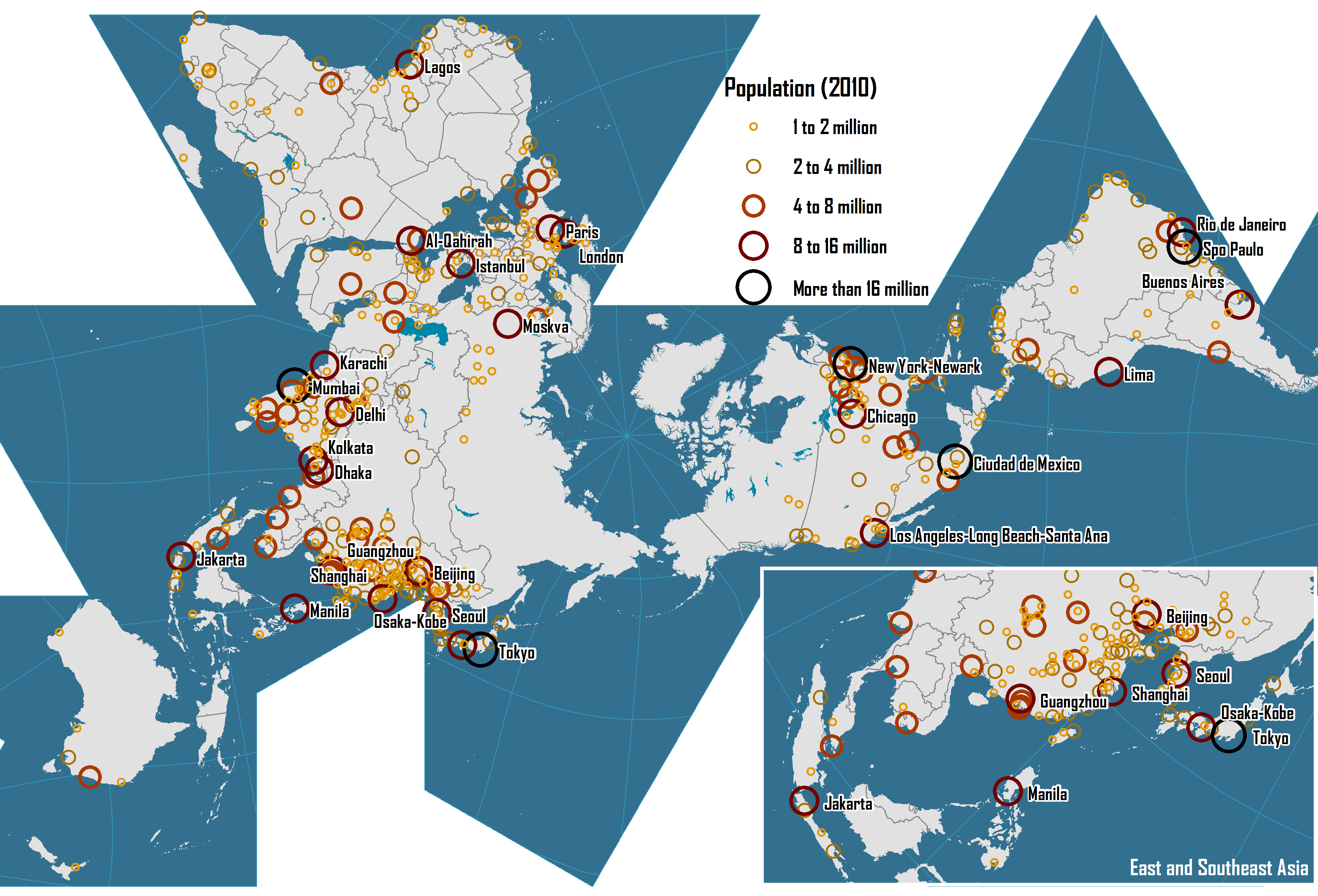 World at Night
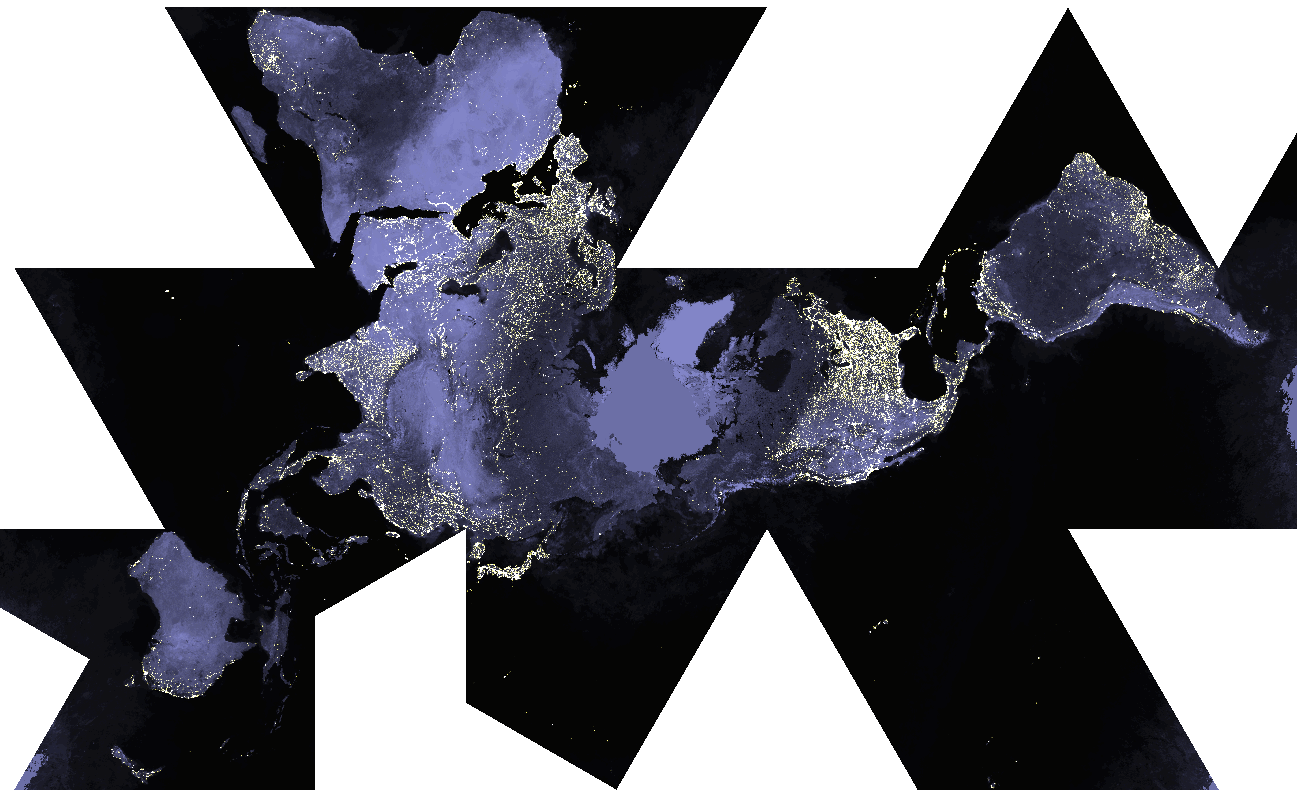 Percentage of Urban Population by Region, 1950-2030
[Speaker Notes: Source: United Nations, Department of Economic and Social Affairs, Population Division. World Urbanization Prospects. http://esa.un.org/unpd/wup/]
Urban Population by Region, 1950-2030 (in millions)
[Speaker Notes: Source: United Nations, Department of Economic and Social Affairs, Population Division. World Urbanization Prospects. http://esa.un.org/unpd/wup/]
Transportation, Urban Form and Spatial Structure
Spatial
imprint
Infrastructures
Modes
Users
Transportation
Urban Form
Spatial
interaction
Urban Spatial Structure
Types of Urban Spatial Structures
Centralized
B
A
C
D
Decentralized
Clustered
Dispersed
One Hour Commuting According to Different Urban Transportation Modes
Streetcar line
Freeway
Walking
10 km
Streetcar
Cycling
Automobile
Automobile with freeways
[Speaker Notes: Source: Adapted from P. Hugill (1995), World Trade since 1431, Baltimore: The Johns Hopkins University Press, p. 213.]
Evolution of the Spatial Structure of a City
A
B
C
Core activities
Peripheral activities
Major transport axis
Central activities
Central area
Possible Urban Movement Patterns
Organized
Primary flow
Secondary flow
Disorganized
Polycentric
Monocentric
[Speaker Notes: Source: adapted from A. Bertaud (2001) Metropolis: A Measure of the Spatial Organization of 7 Large Cities. http://alain-bertaud.com/images/AB_Metropolis_Spatial_Organization.pdf]
Evolution of Transportation and Urban Form in European Cities (to be redesigned)
Built up area prior to introduction of mechanical transport
Development consequent on steam railways
Development consequent on tramways
Development consequent on motor buses
Development consequent on private car
Urban Transport Development Paths
Public
B
Main development paths
Transit Cities
Path divergence
Bus / Paratransit Cities
2
Complete Traffic Saturation
C
Bus Traffic Saturation
Ownership of Passenger Modes
Walking Cities
1
3
Non-Motorized Transport
A
Car Cities
Motorcycle Cities
Traffic Saturation
Private
Low
High
Urban Mobility Level
[Speaker Notes: Source: adapted from Barter, P.A. (2004) A Broad Perspective on Policy Integration for Low Emissions Urban Transport in Developing Asian Cities. Draft paper for the International 
workshop Policy Integration towards Sustainable Energy Use for Asian Cities: Integrating Local Air Pollution and Greenhouse Gas Emissions Concerns. Institute for 
Global Environmental Strategies, Kanagawa.]
Population Density by Distance from City Center, Selected Cities
[Speaker Notes: Source: adapted from A. Bertaud. http://alain-bertaud.com]
Density and Car Use in Selected Global Cities, 2010s
[Speaker Notes: Source: Millennium Cities Database for Sustainable Transport]
Service Attributes of Urban Transportation Modes
[Speaker Notes: Source: adapted from R. Tolley and B. Turton (1995), p. 63.]
Urban Modes and Distance Decay
Number of trips
Cycling and walking
Motorized
C
A
B
Distance
[Speaker Notes: Source: Adapted from WHO (1998) Walking and cycling in the city. Copenhagen, WHO Regional Office for Europe, 1998, p.5 (document ICP/EUD/NEAP 04 01 02).]
Performance by Urban Transport Mode
[Speaker Notes: Source: adapted Tolley, R. and B. Turton (1995) Transport Systems, Policy and Planning: A Geographical Approach, Burnt Mill, Harlow, Essex: Longman. P. 184]
Thank you for your attention!